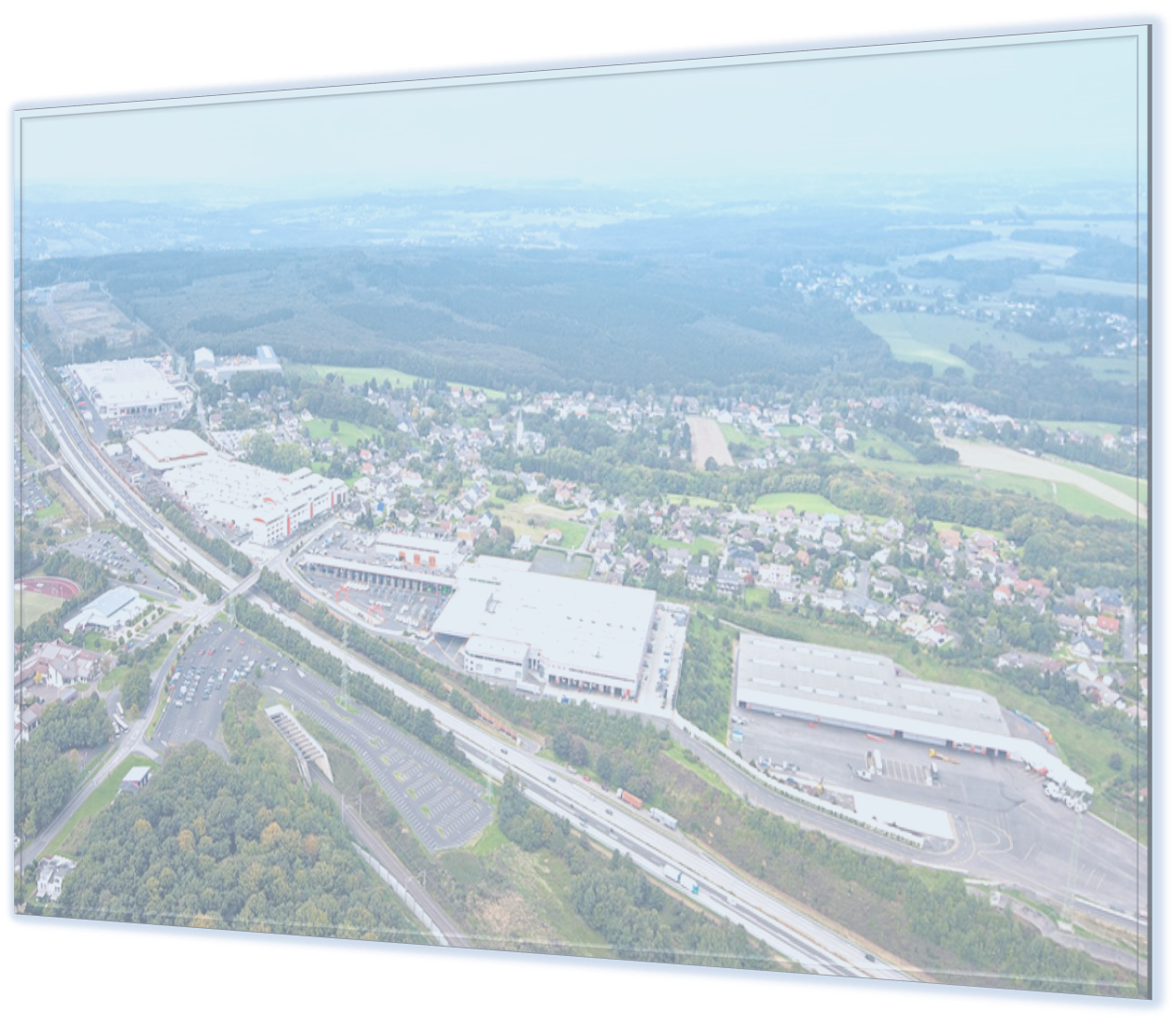 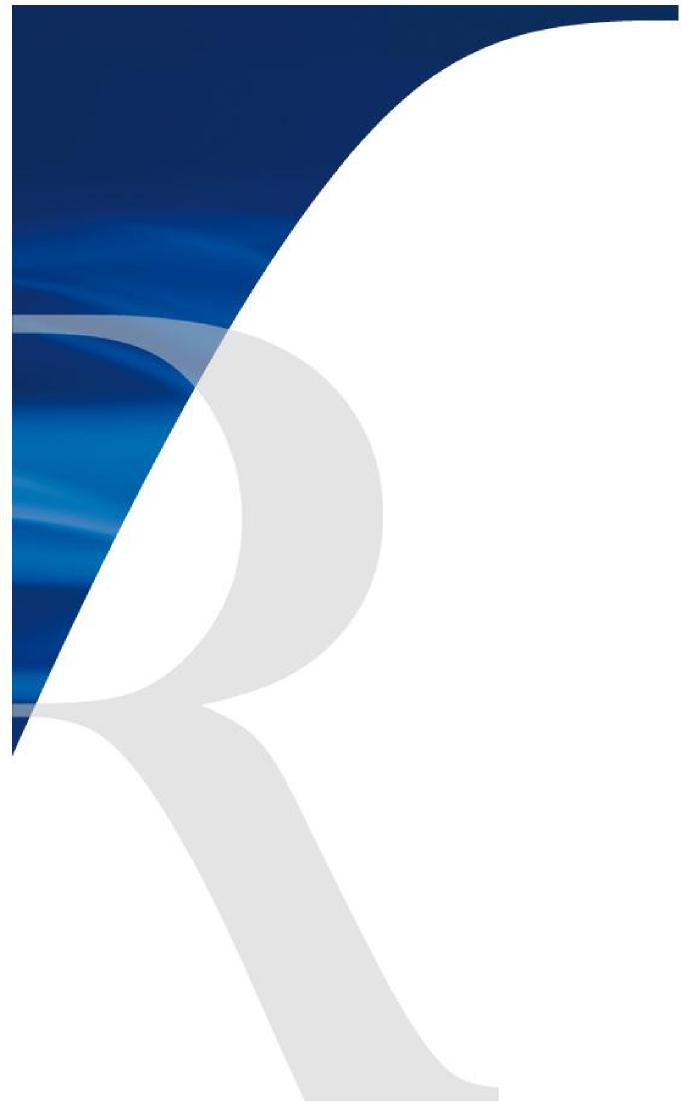 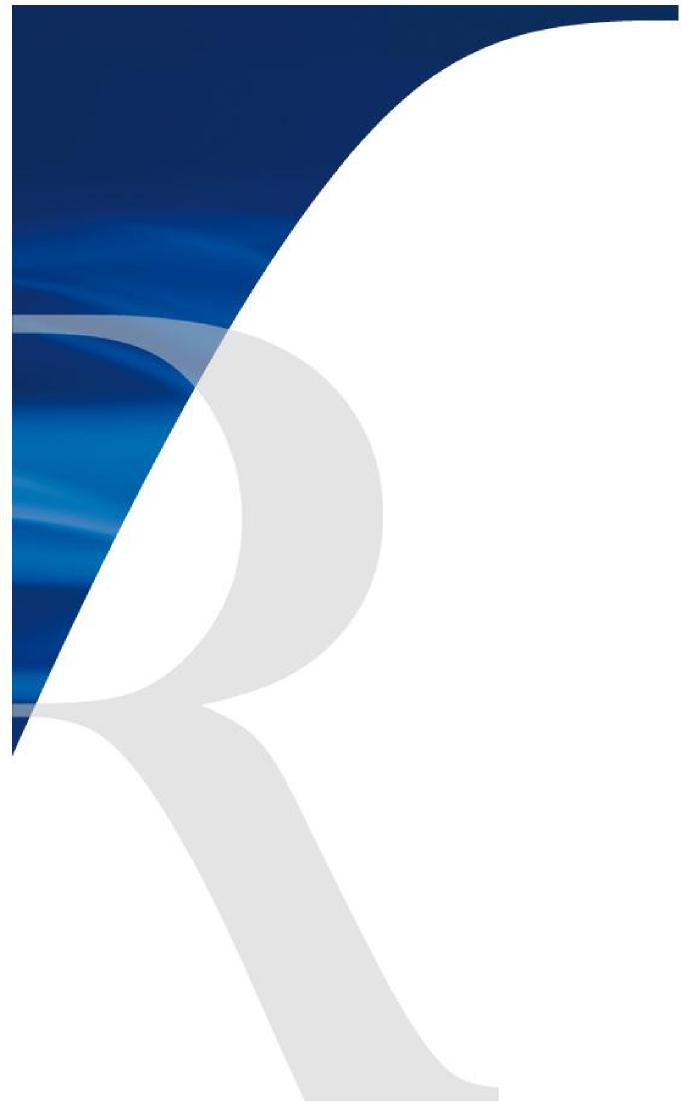 Regionalplanung
Raum- und Umwelt
Lebensqualität
Historie WENTEN 2040
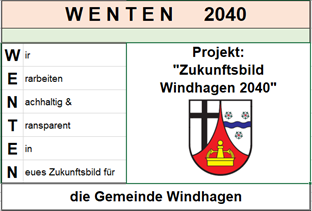 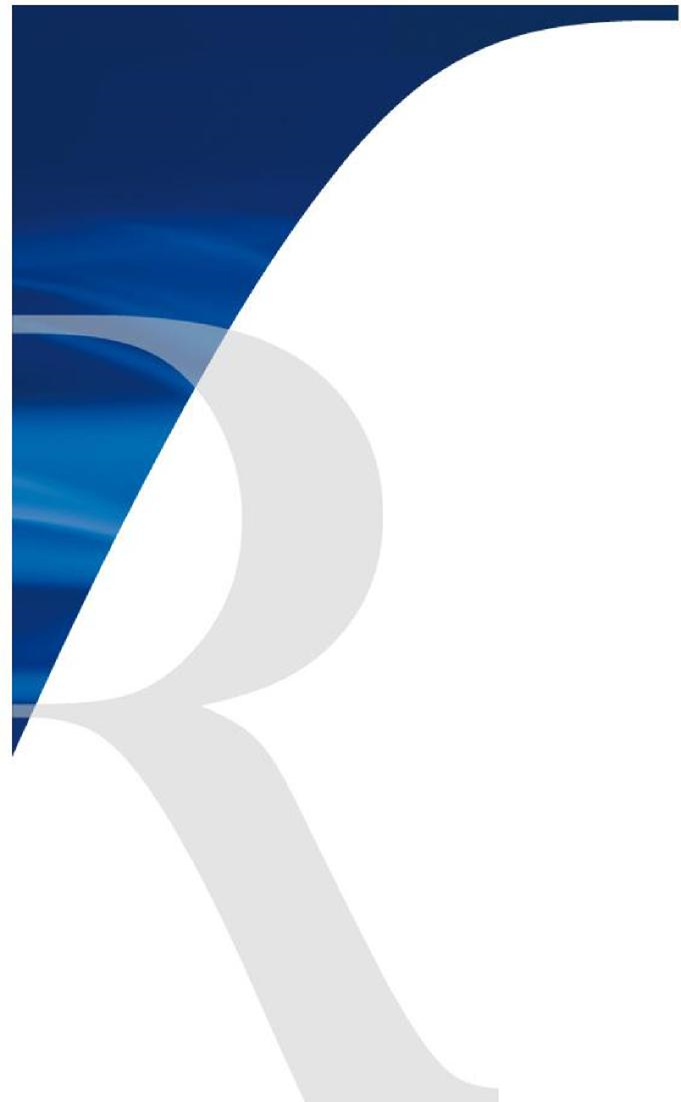 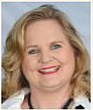 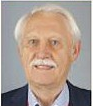 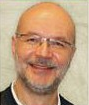 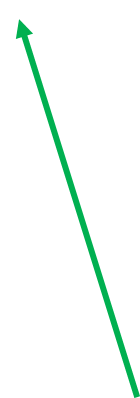 Ratssitzung v. 12.09.2019
Gesamtbebauungsplan
Schulwegesicherung
Klimaschutzmaßnahmen
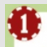 Antrag im Rat am 10/2019
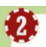 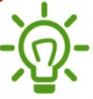 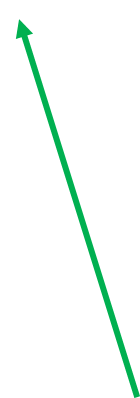 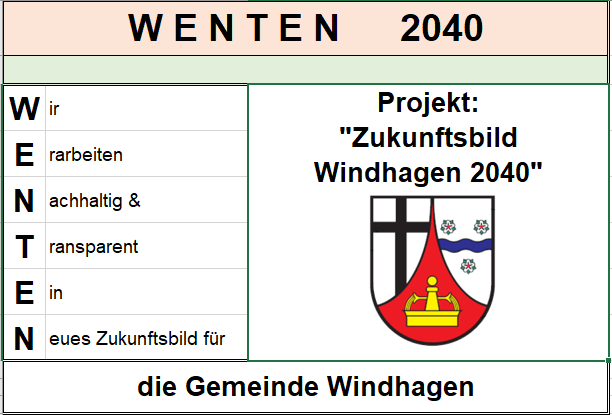 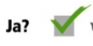 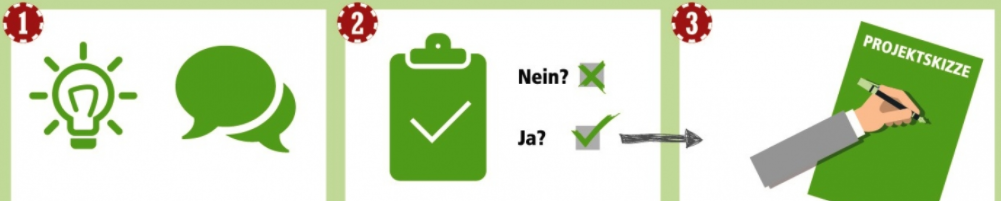 & Angebot
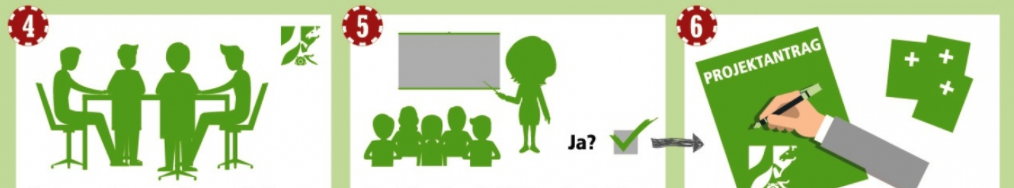 Vorstellung
& Umsetzung
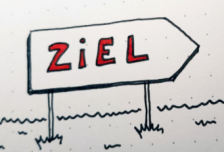 Grundlagen, 1. Ideen &
WENTEN 2040
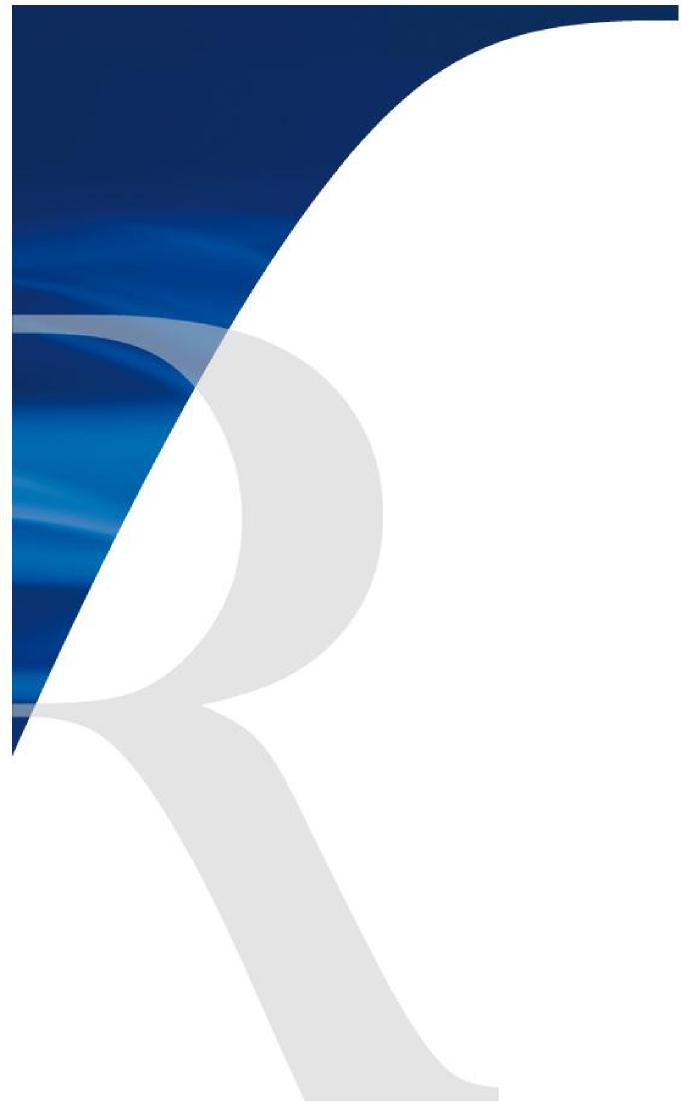 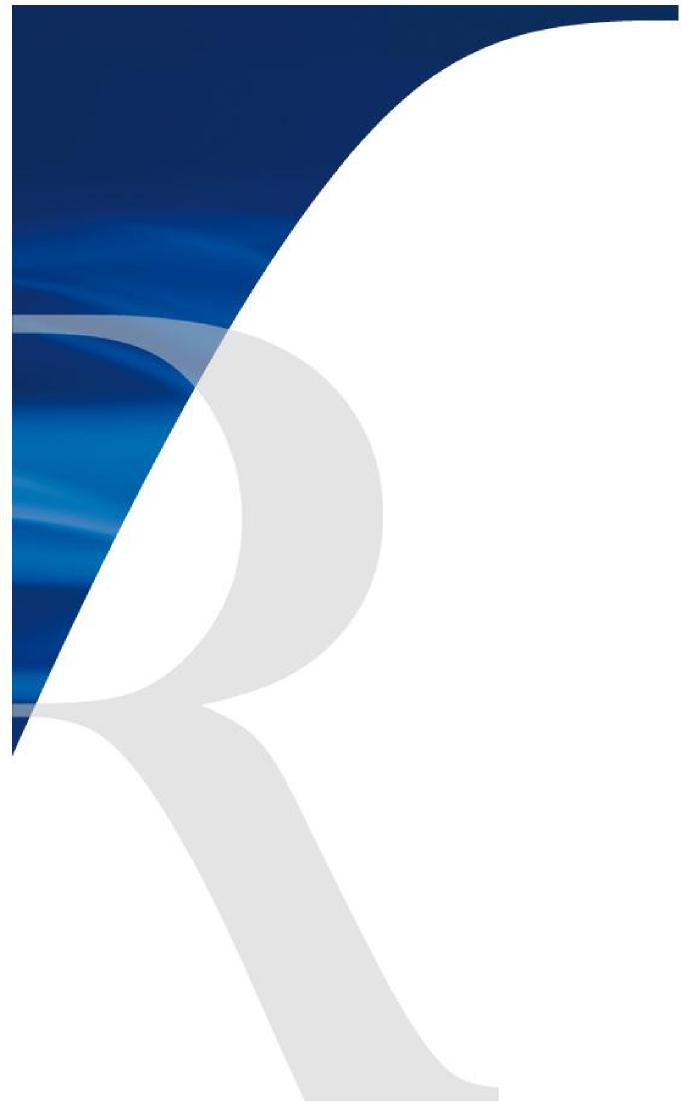 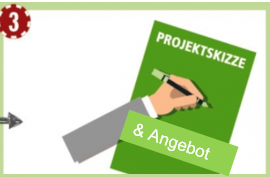 2 Vorbereitende Treffen im Arbeitskreis
Vorstellung des Angebotes 03/2020, 
Abstimmung im Rat+ Beauftragung der TU-KL 04/2020
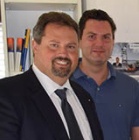 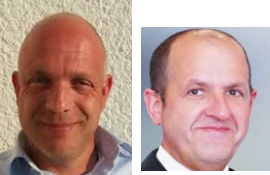 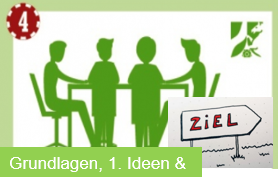 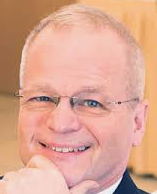 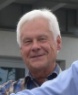 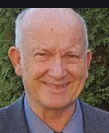 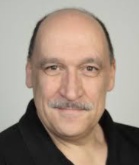 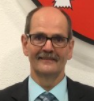 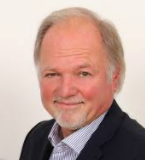 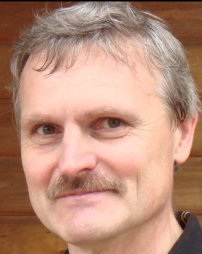 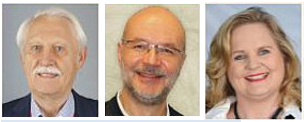 WENTEN 2040
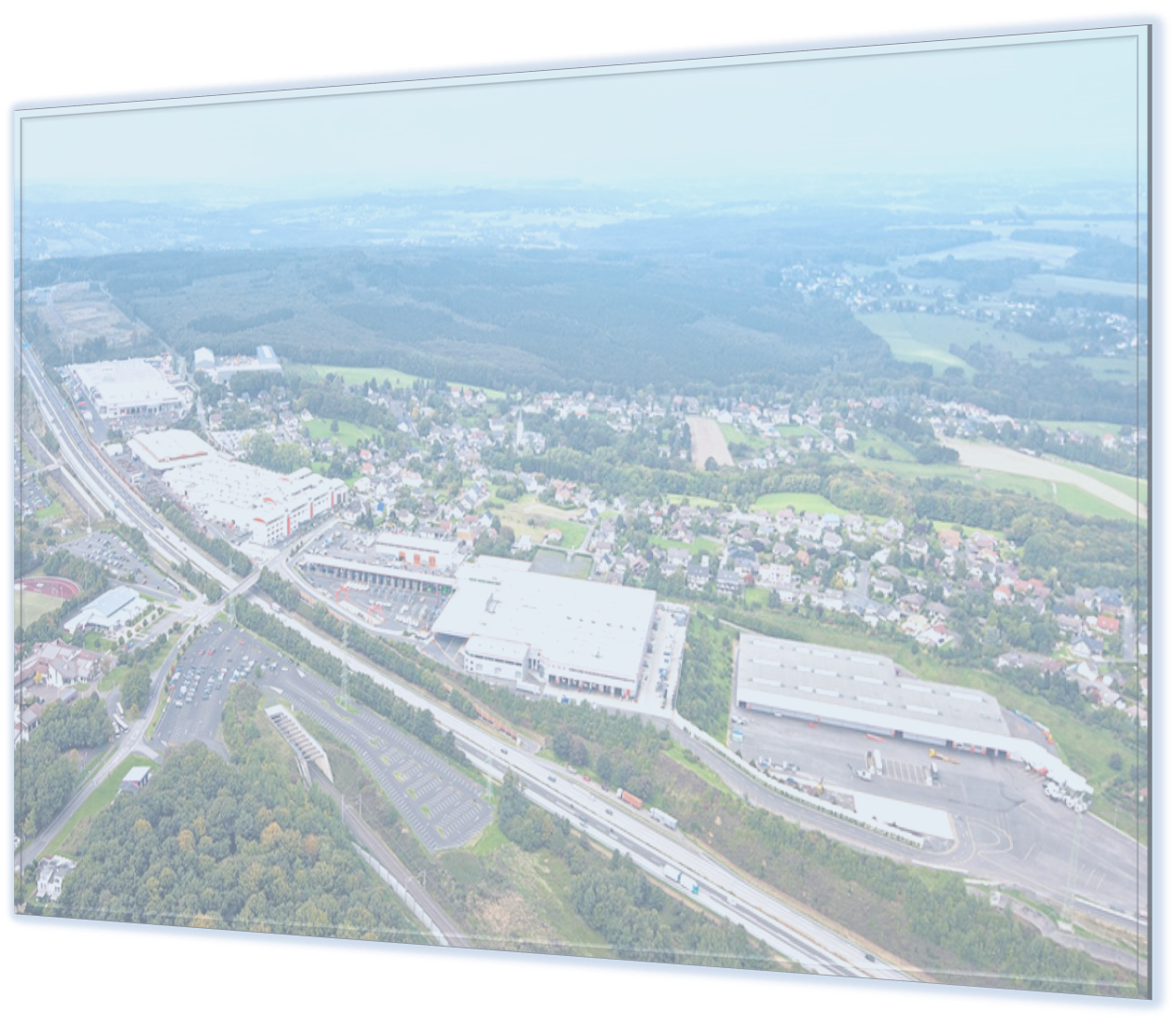 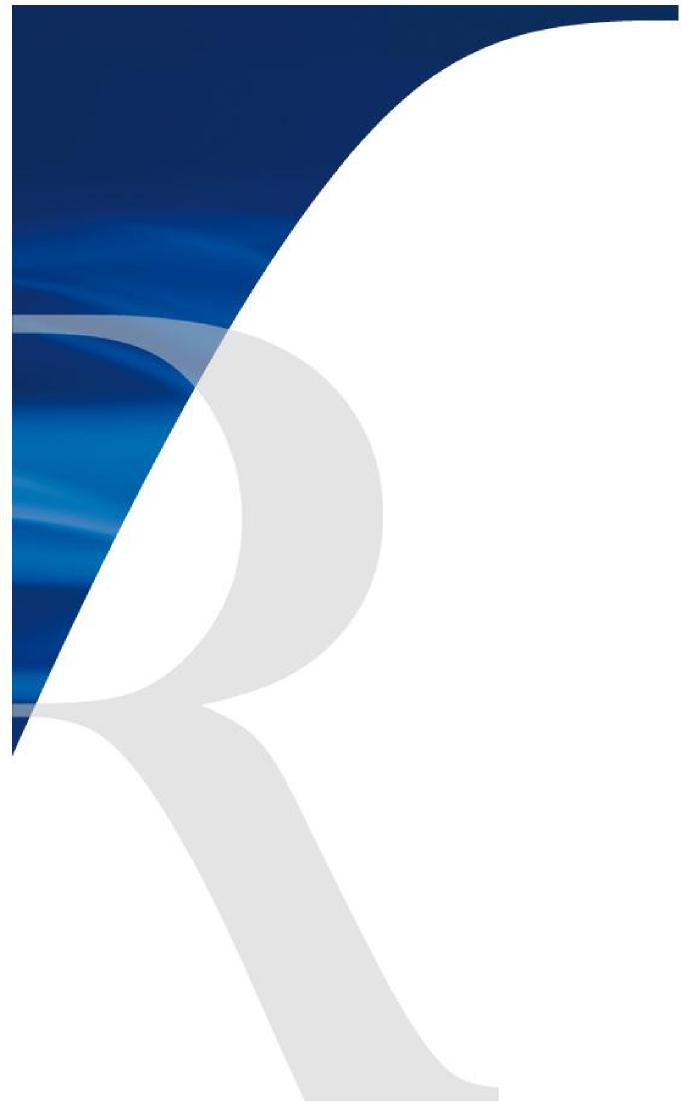 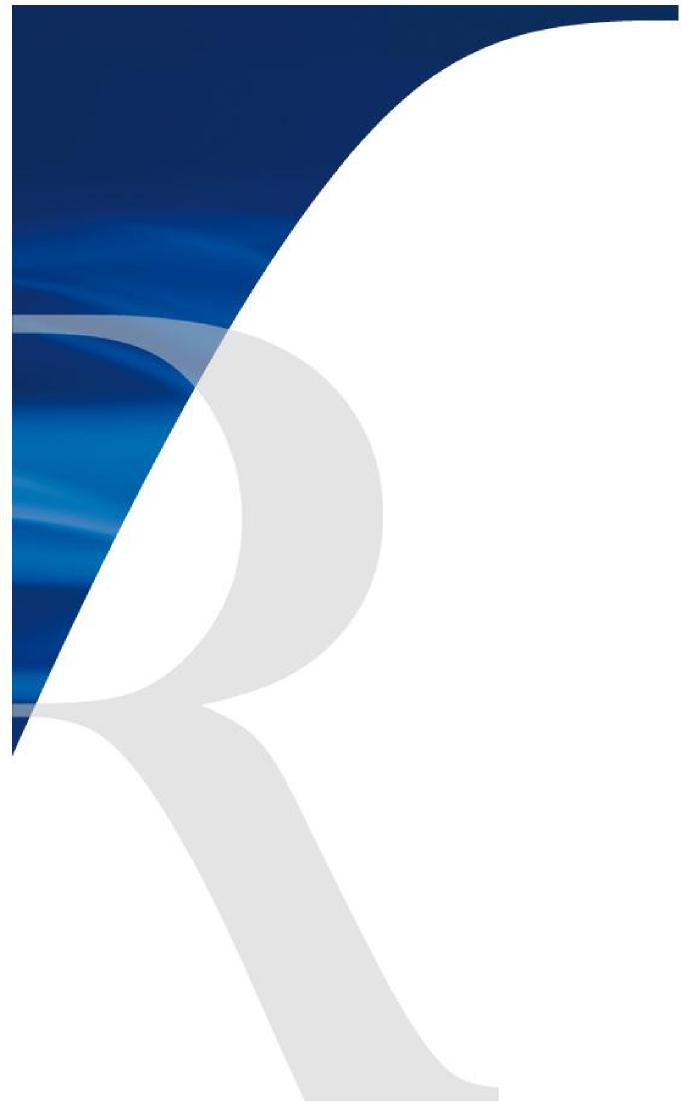 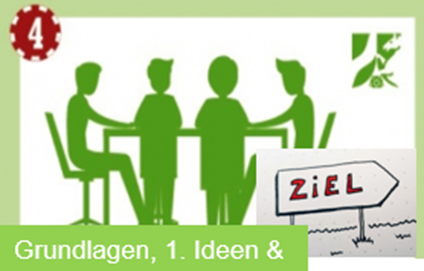 Ideen von anderen Gemeinden
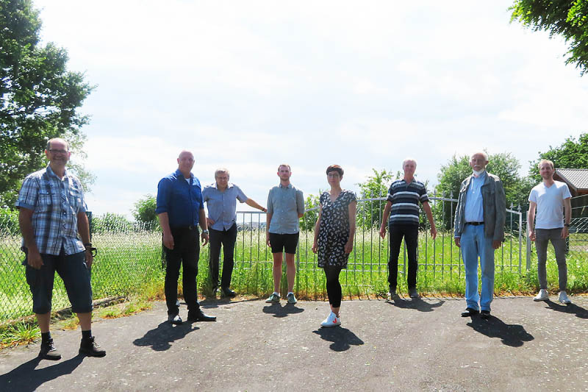 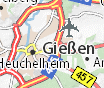 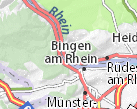 Grundlagenermittlung bis 06-2020
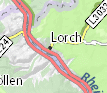 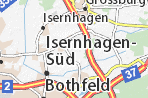 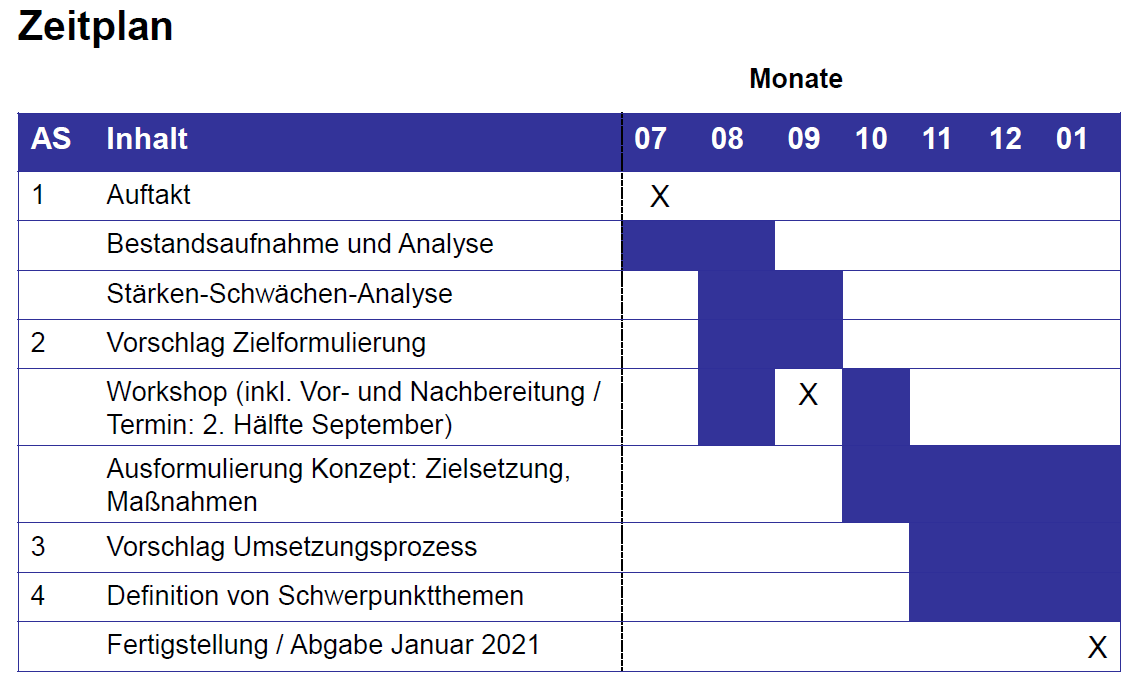 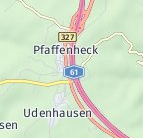 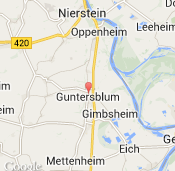 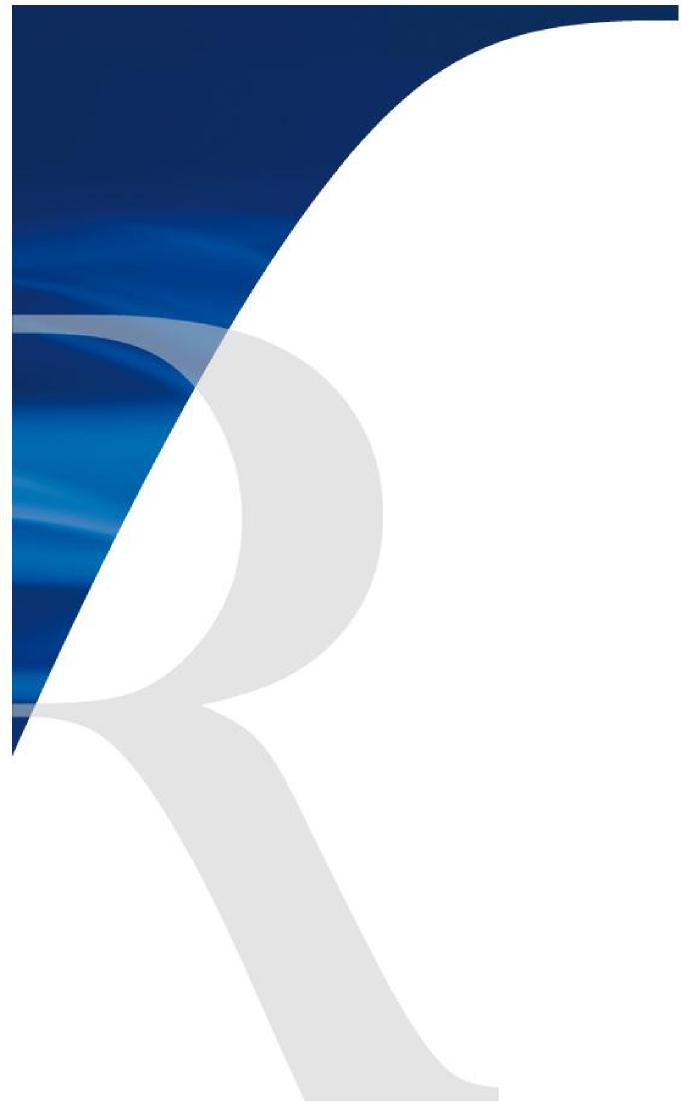 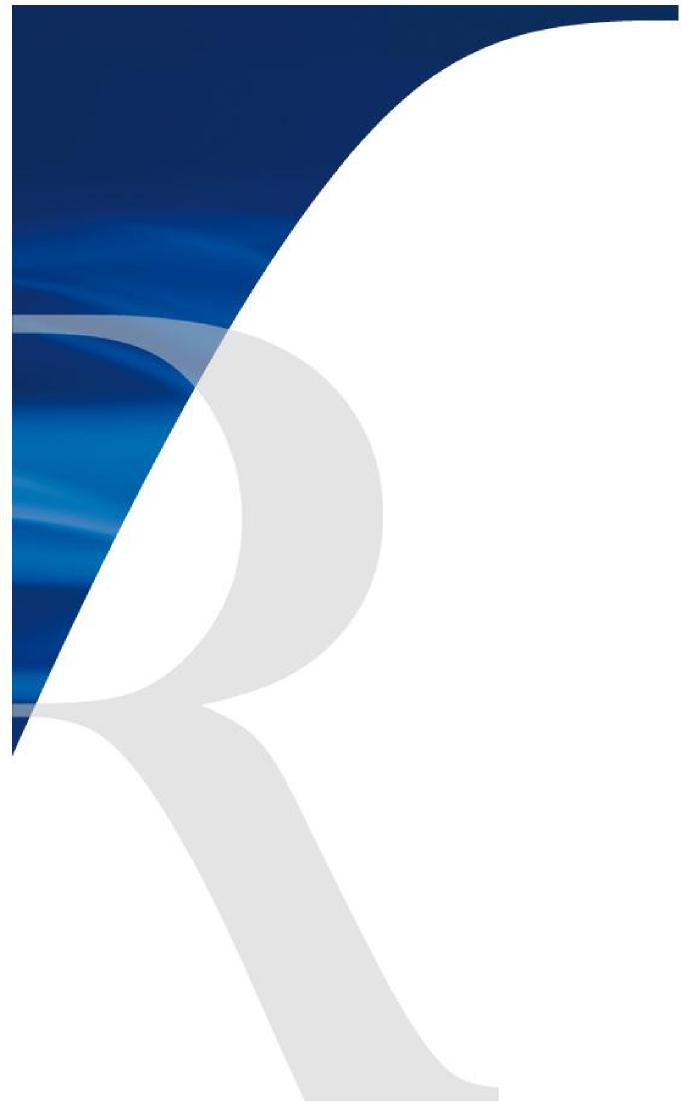 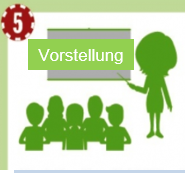 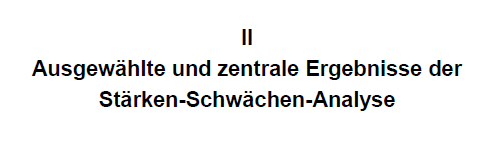 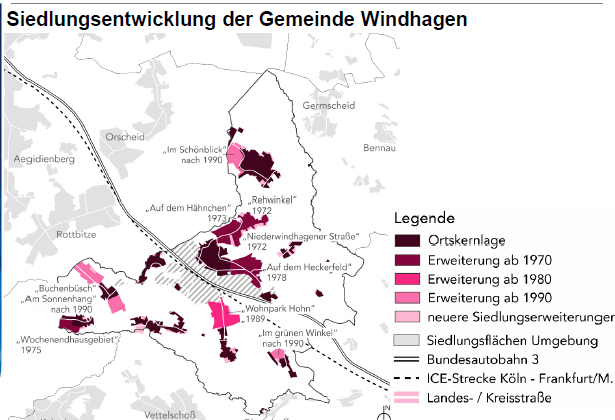 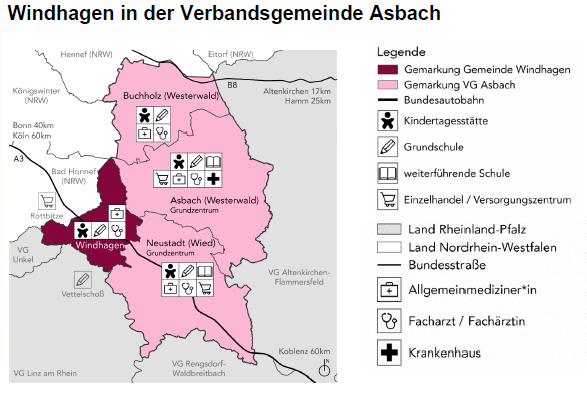 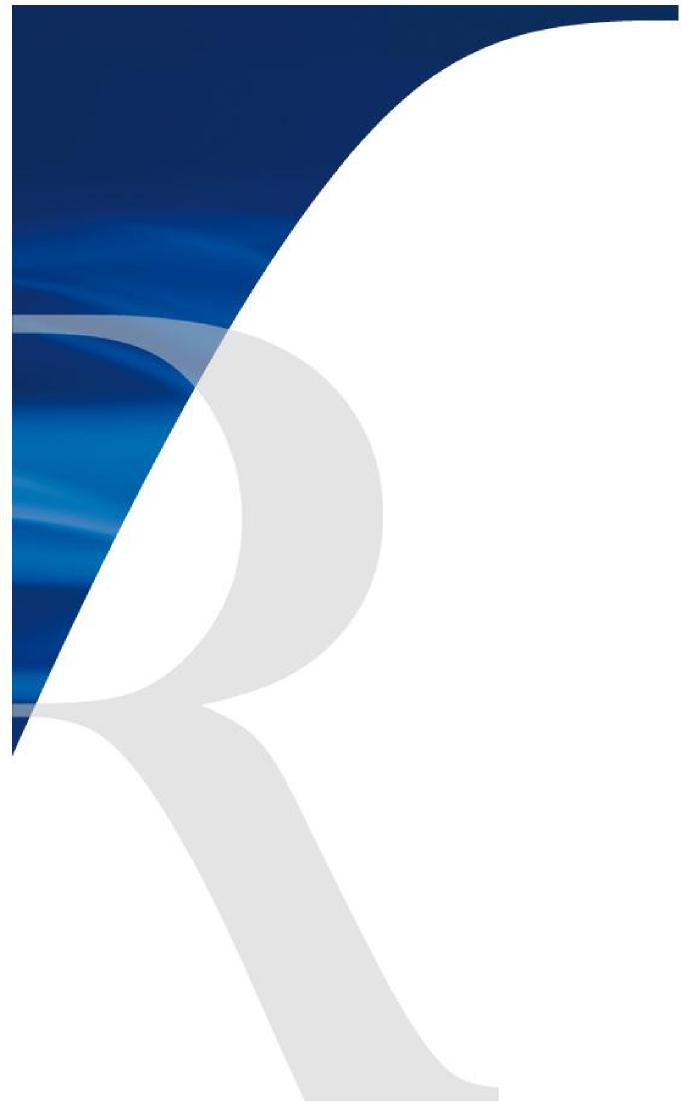 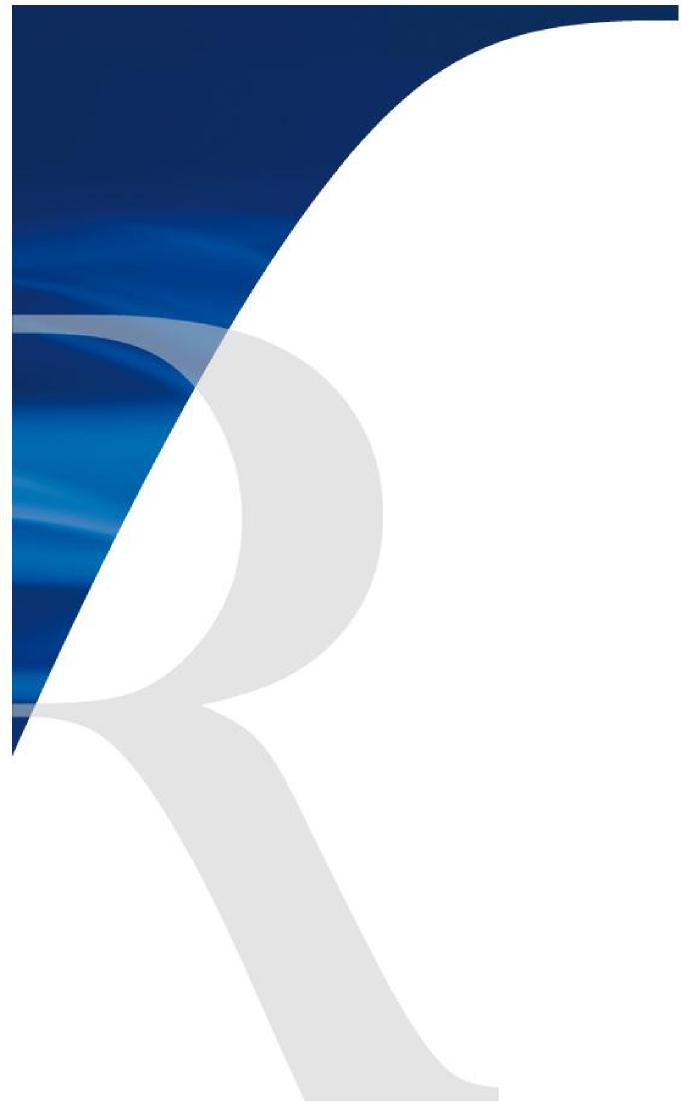 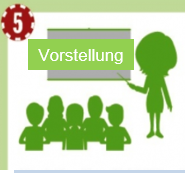 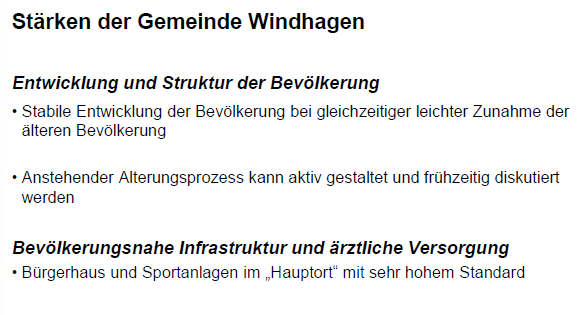 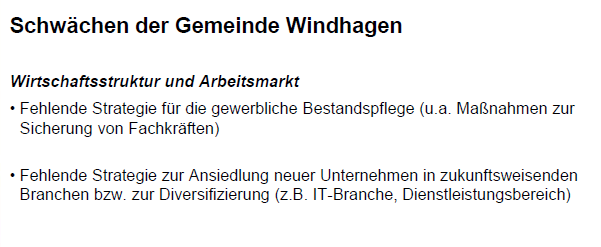 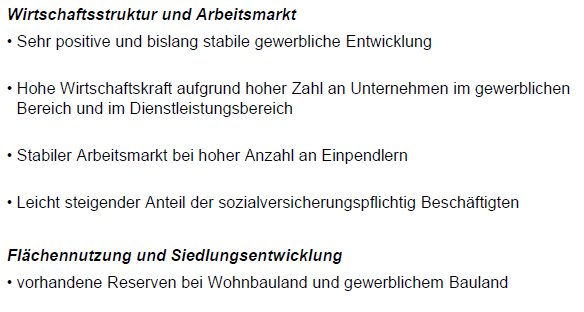 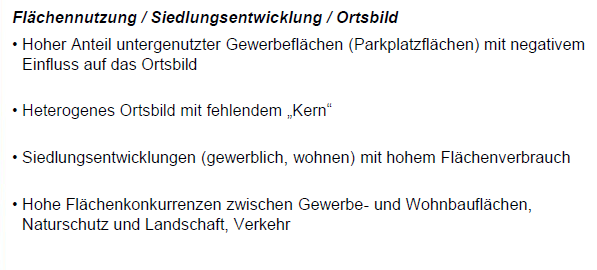 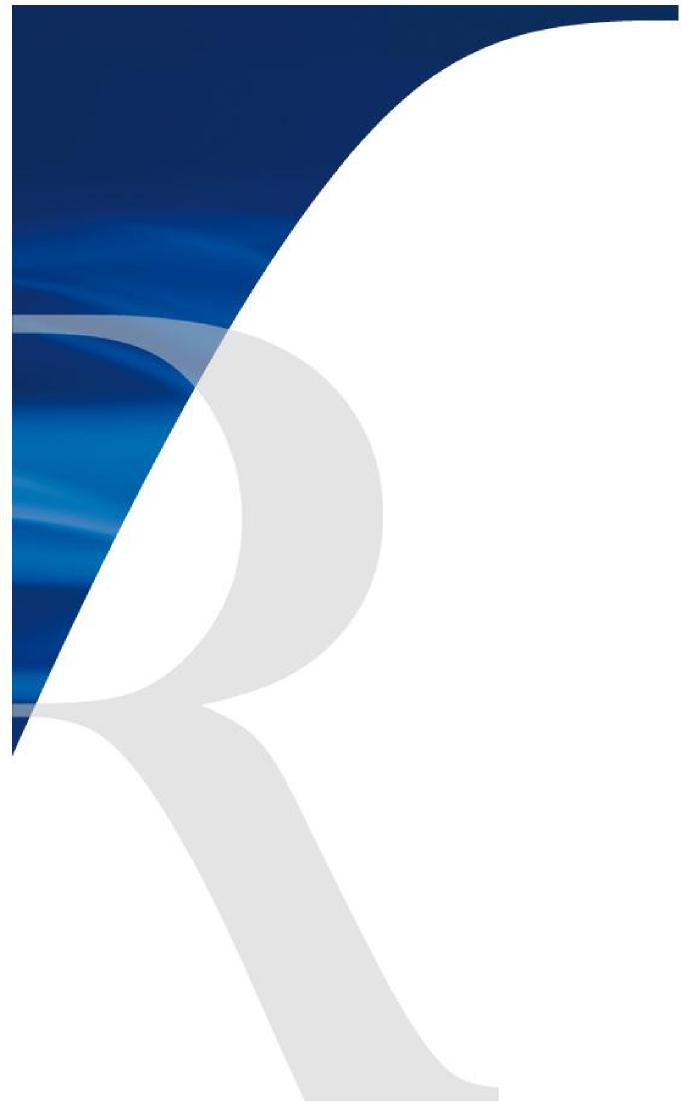 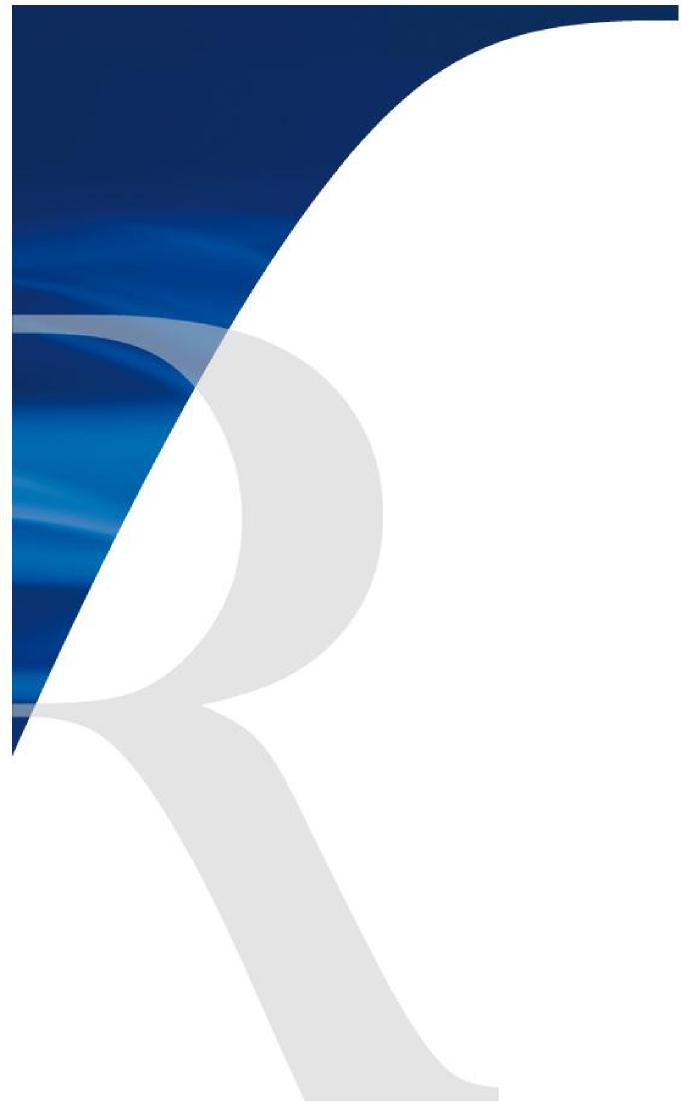 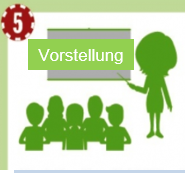 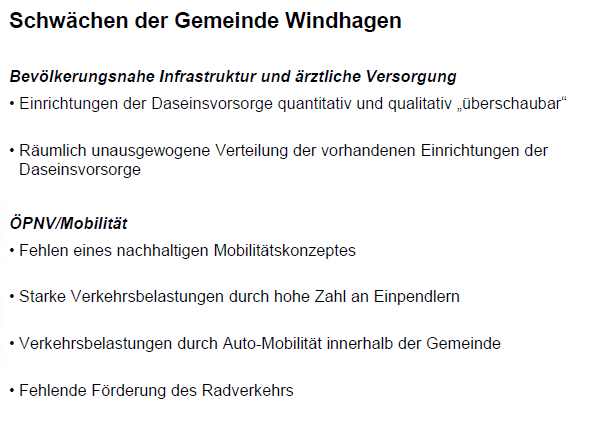 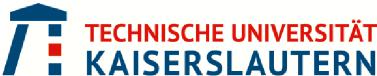 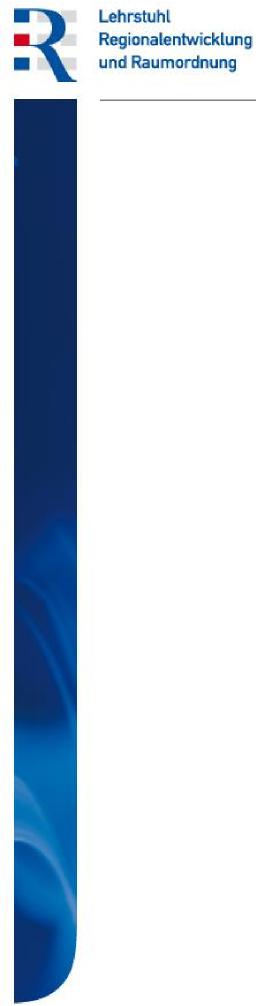 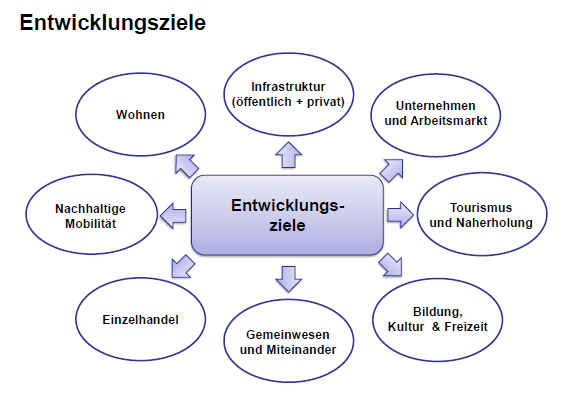 17
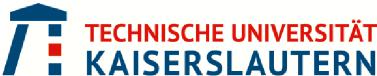 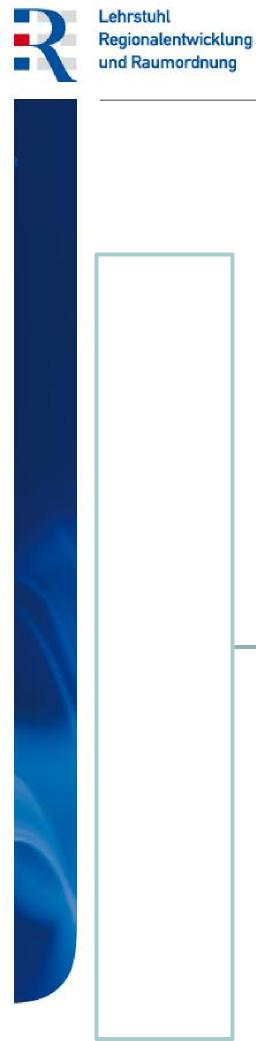 Entwicklungsziele unter dem Hauptziel Lebensqualität
Windhagen: Lebensqualität für alle Generationen
Lebensqualität von Windhagen ins Bewusstsein rücken: aktuelle Stärken hervorheben
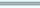 Lebensqualität der Gemeinde Windhagen nachhaltig verbessern
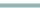 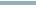 Windhagener Bürger*innen im Blick: Lebensqualität für alle Generationen
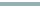 Starke Wirtschaft und hohe Lebensqualität im Einklang weiterentwickeln
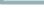 18
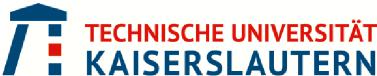 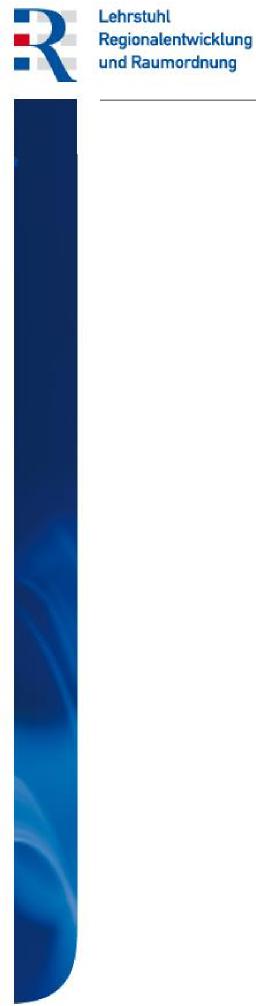 Entwicklungsziele
Lebensqualität von Windhagen ins Bewusstsein rücken: aktuelle Stärken hervorheben
Stärkung und Etablierung einer positiven Wahrnehmung der Stärken der Gemeine in der Bevölkerung 
Lebensqualität der Gemeinde Windhagen nachhaltig verbessern
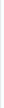 Sicherung und nachhaltige Weiterentwicklung der gewerblichen Entwicklung als starkes Rückgrat der Kommunalentwicklung von Windhagen 
Berücksichtigung von Auswirkungen des Klimawandels in allen kommunalpolitischen Entscheidungen 
Ausbau und weitere Entwicklung nachhaltiger Mobilitätsformen
19
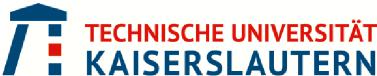 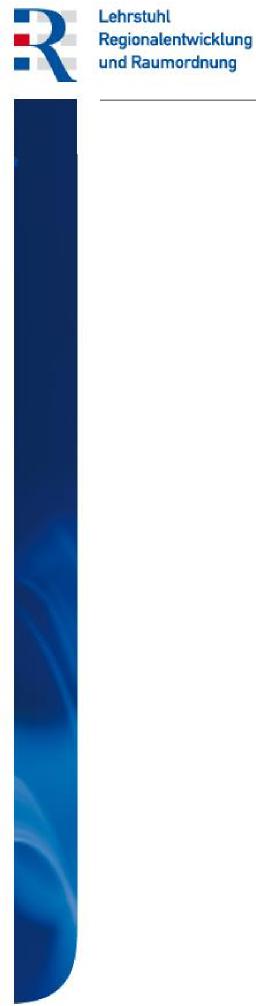 Entwicklungsziele
Windhagener Bürger*innen im Blick: Lebensqualität für alle Generationen
Frühzeitig anstehende Veränderungen der Altersstruktur bei allen Entscheidungen berücksichtigen
Starke Wirtschaft und hohe Lebensqualität im Einklang weiterentwickeln
Gemeinde Windhagen als bedeutenden Wirtschaftsstandort in der Verbandsgemeinde Asbach erhalten
20
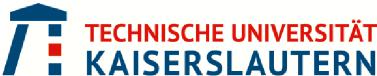 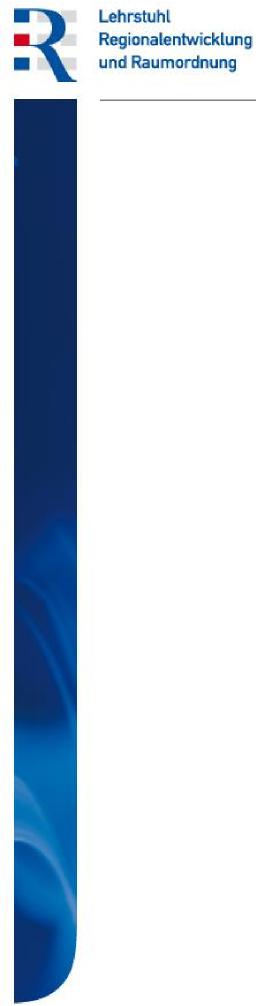 21
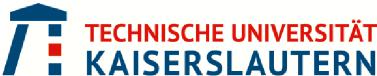 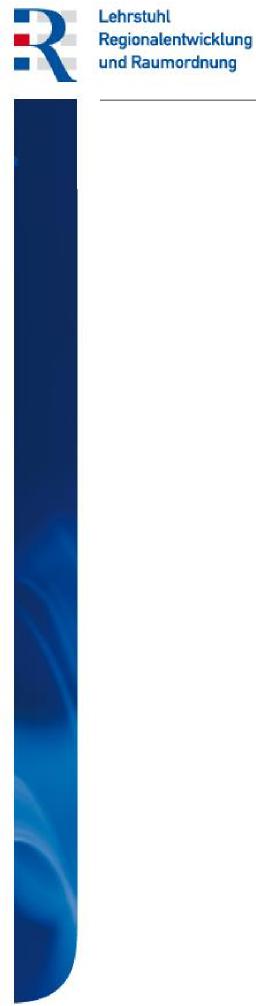 Lebensqualität von Windhagen ins Bewusstsein rücken: aktuelle Stärken hervorheben 
Durchführung eines Foto- und/oder Ideenwettbewerbs: „Das ist mein Windhagen“ 
Artikelserie über Windhagener Vereine und deren Aktivitäten 
Natur erleben in Windhagen: Spaziergänge und Radtouren von Windhagenern für Windhagener
22
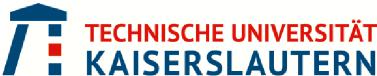 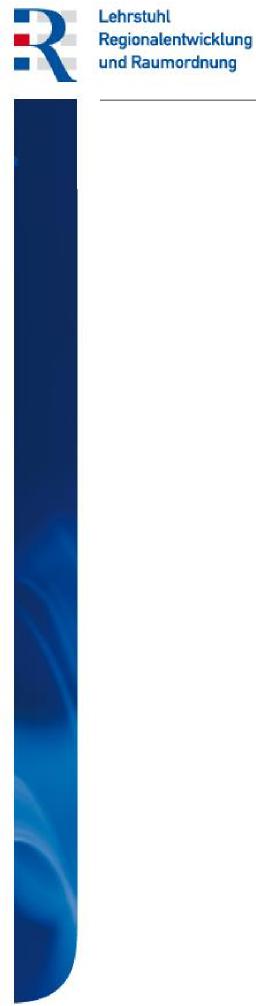 Lebensqualität der Gemeinde Windhagen nachhaltig verbessern 
Einrichtung einer Bauberatung (Umbau statt Neubau) in Zusammenarbeit mit der Verbandsgemeinde 
Etablierung eines Projektes zur klimagerechten Weiterentwicklung des Forstbestandes 
Beauftragung eines Gewerbeflächenentwicklungskonzeptes für die Gemeinde Windhagen 
Etablierung innovativer Mobilitätsformate 
Förderung von Rad- und Fußverkehr 
Initiierung einer Teilnahme der VG Asbach an der Aktion „Stadtradeln“ 
Einrichtung von Mitfahrerbänken
23
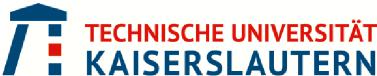 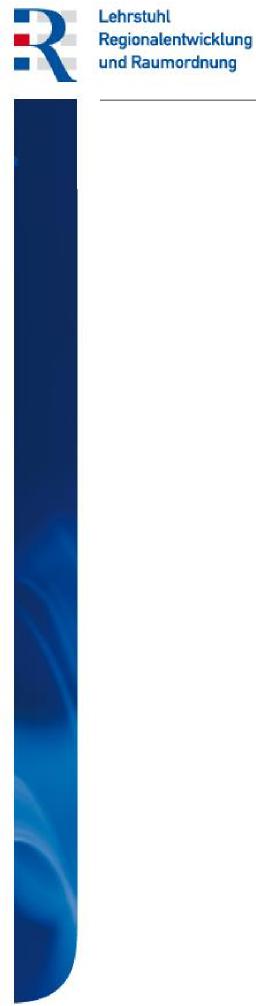 Windhagener Bürger*innen im Blick: Lebensqualität für alle Generationen 
Standortsicherung und Weiterentwicklung des lokalen Einzelhandels (Vollsortimenter)
24
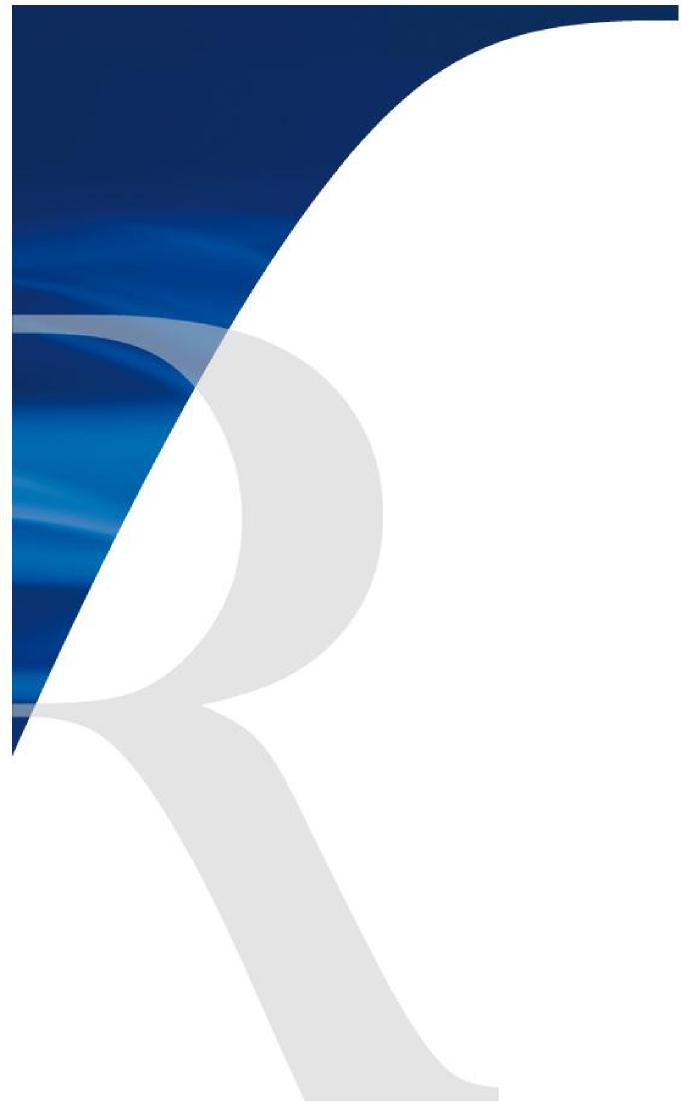 Operationsplan
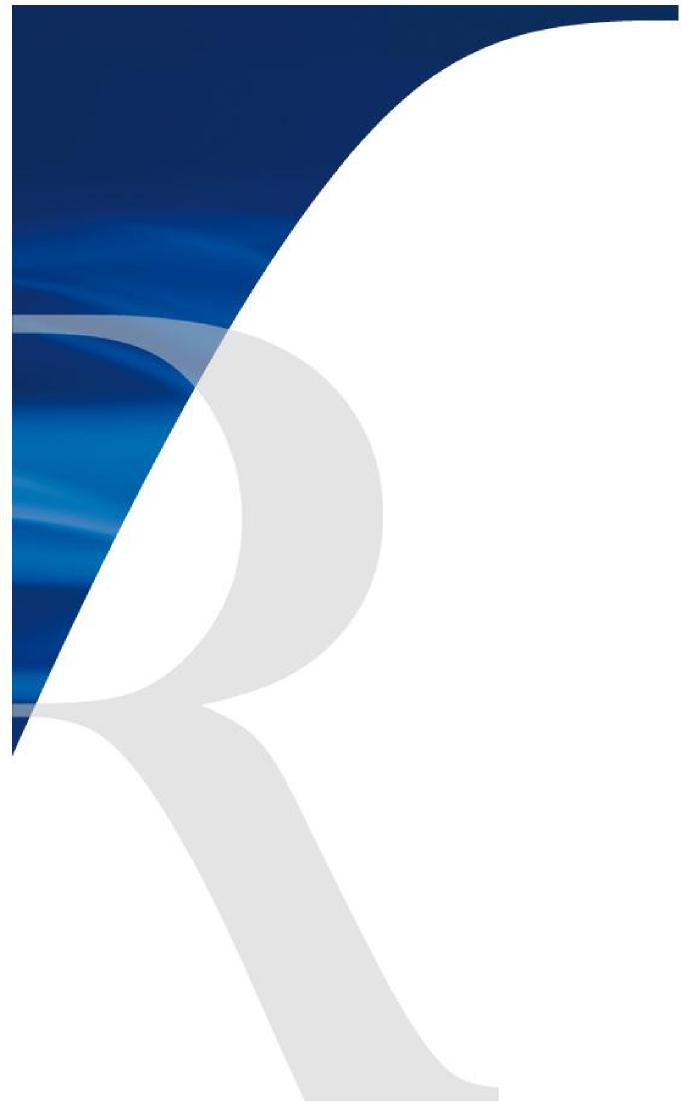 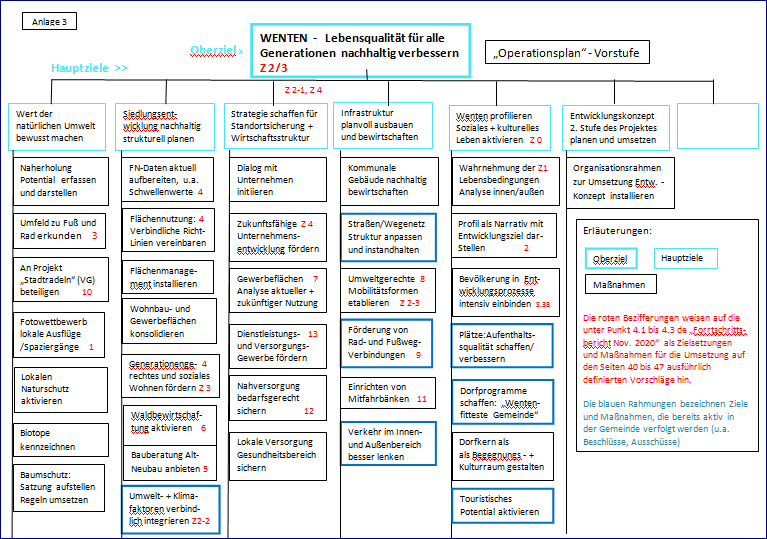 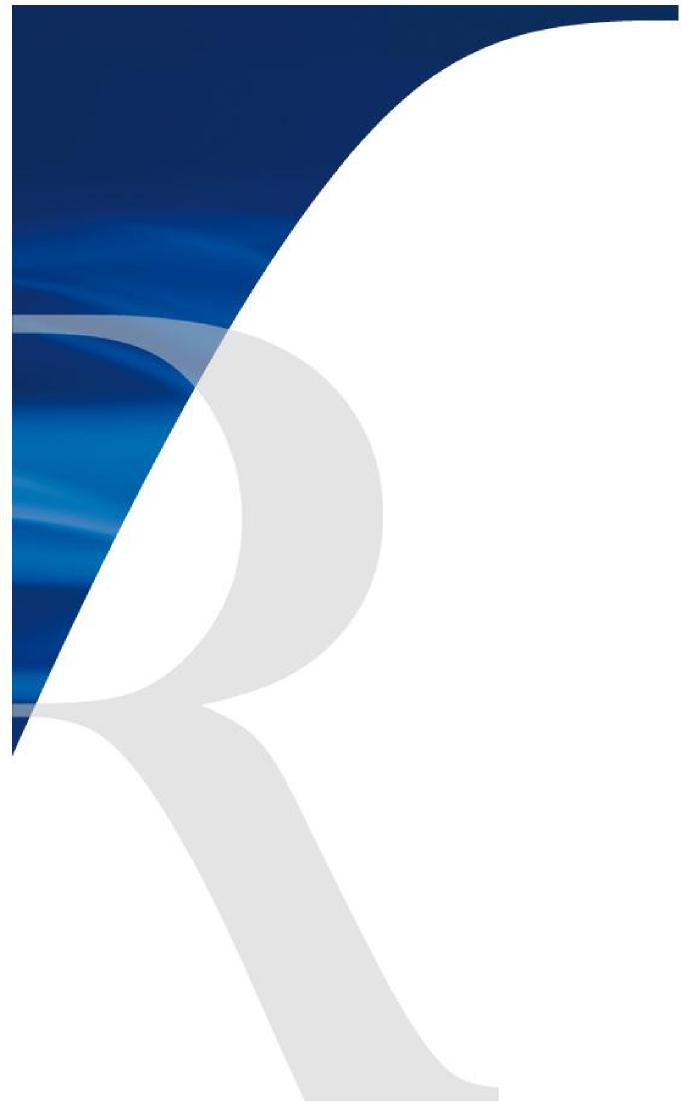 Organisationsstruktur
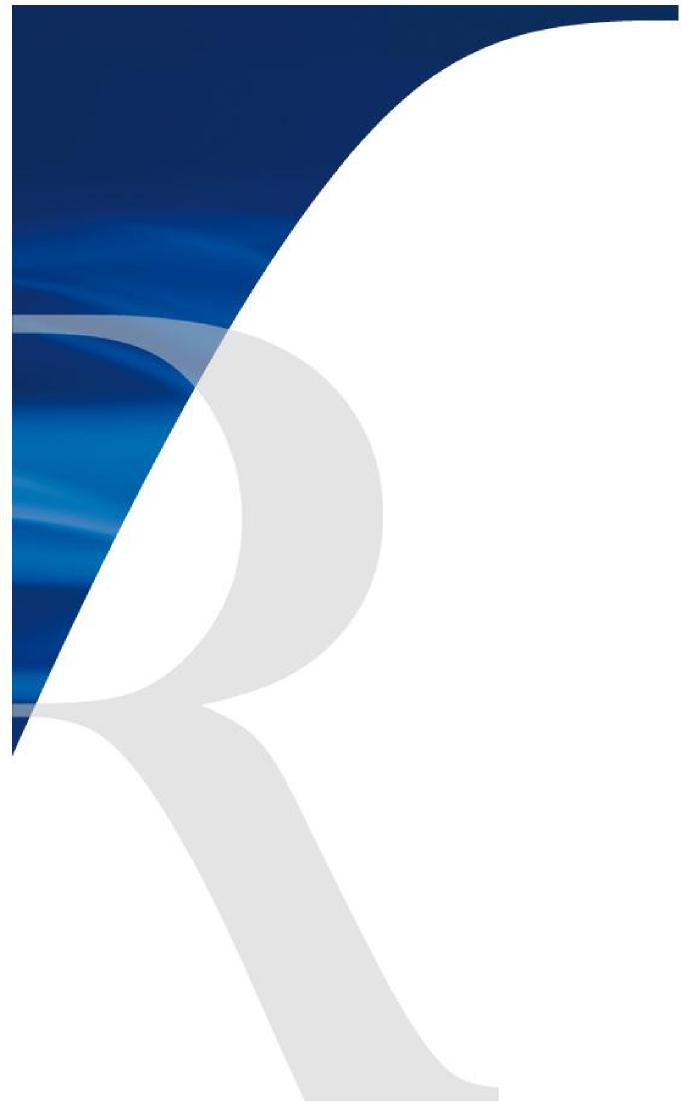 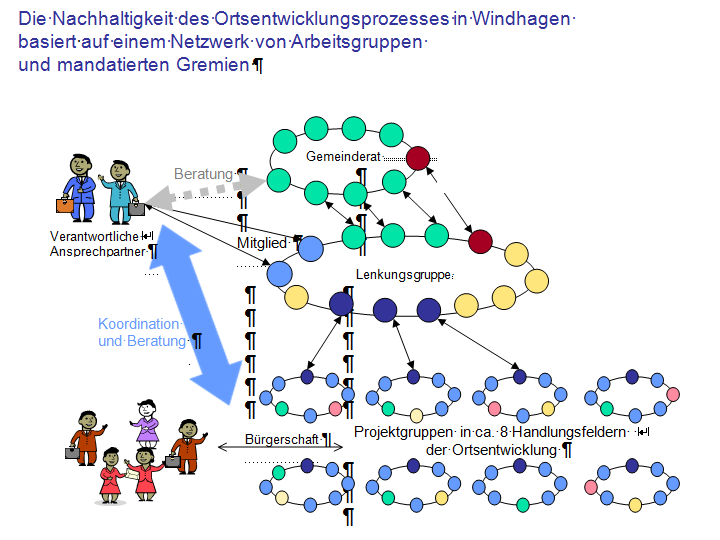 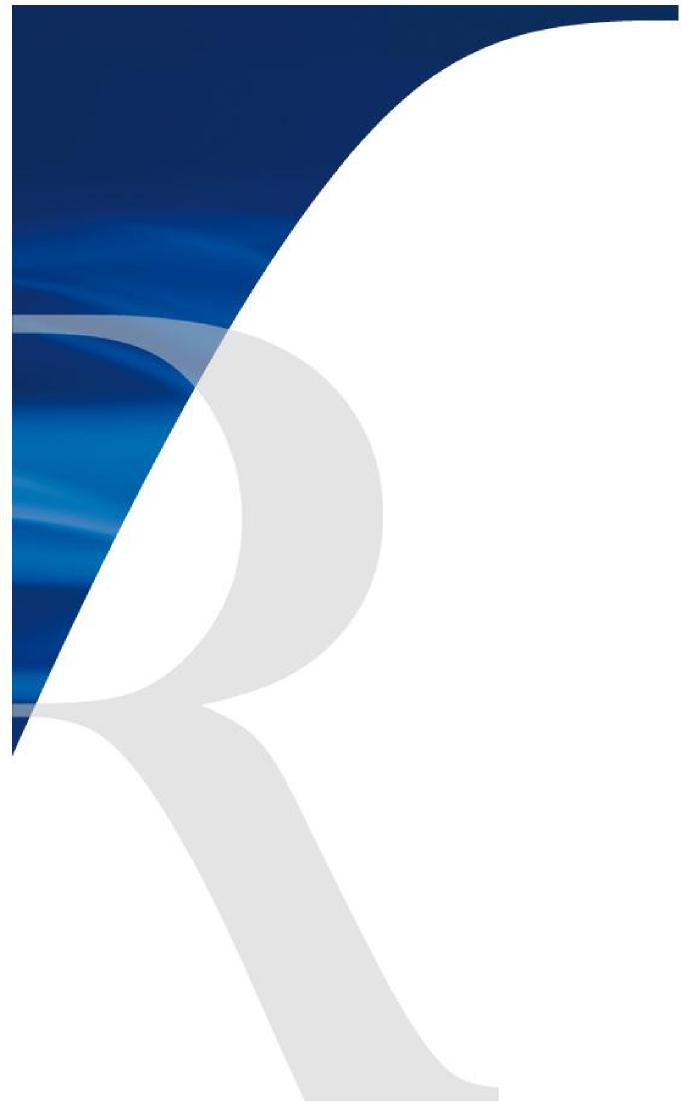 Weiteres vorgehen und Maßnahmen
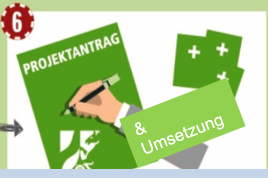 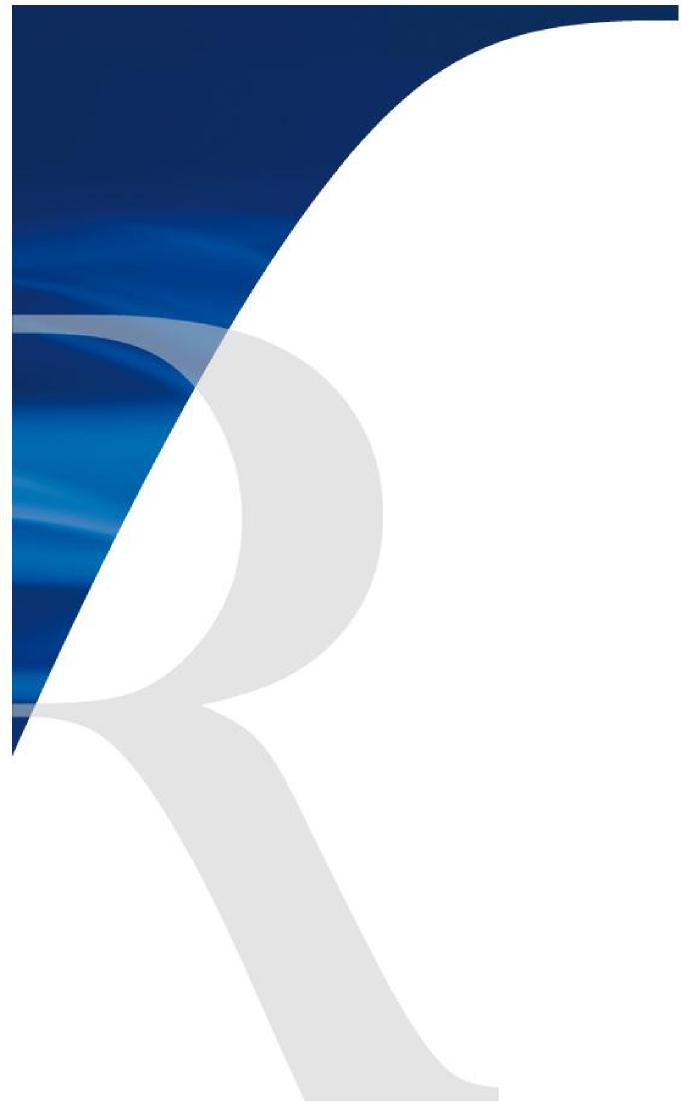 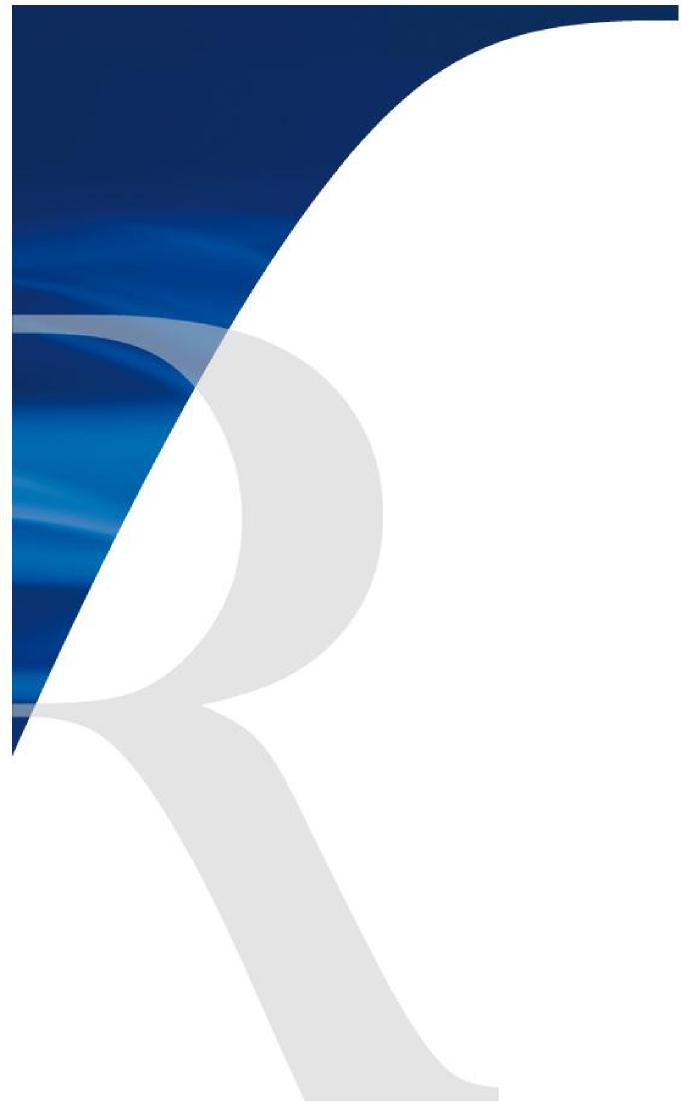